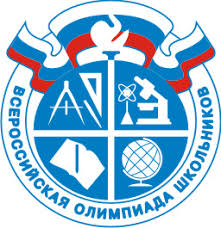 Нормативно-правовое сопровождение организации проведения муниципального этапа всероссийской олимпиады школьников в 2017 году
Приказ Министерства образования и науки РФ от 18 ноября 2013 года № 1252 «Об утверждении Порядка проведения всероссийской олимпиады школьников»
5. Организаторами олимпиады являются:
школьного и муниципального этапов - орган местного самоуправления осуществляющий управление в сфере образования…

Приказ МОУО о назначении ответственного от МОУО за организацию и проведение всероссийской олимпиады школьников (должностной регламент специалиста МОУО)

14. Родитель (законный представитель) обучающегося, заявившего о своём участии в олимпиаде, в срок не менее чем за 10 рабочих дней до начала школьного этапа олимпиады в письменной форме подтверждает ознакомление с настоящим Порядком и представляет организатору школьного этапа олимпиады согласие на сбор, хранение, использование, распространение (передачу) и публикацию персональных данных своего несовершеннолетнего ребёнка, а также его олимпиадной работы, в том числе в сети "Интернет".

Задача: МОУО необходимо проверить наличие в ОО согласий родителей (законных представителей) на сбор, хранение, использование, распространение (передачу) персональных данных своего несовершеннолетнего ребёнка, а также его олимпиадной работы, в том числе в сети "Интернет« (наличие в МОУО – копий согласий участников муниципального этапа).
Приказ Министерства образования и науки РФ от 18 ноября 2013 года № 1252 «Об утверждении Порядка проведения всероссийской олимпиады школьников»
Приказ Министерства образования и науки РФ от 18 ноября 2013 года № 1252 «Об утверждении Порядка проведения всероссийской олимпиады школьников»
Приказ Министерства образования и науки РФ от 18 ноября 2013 года № 1252 «Об утверждении Порядка проведения всероссийской олимпиады школьников»
Приказ Министерства образования и науки РФ от 18 ноября 2013 года № 1252 «Об утверждении Порядка проведения всероссийской олимпиады школьников»
Приказ Министерства образования и науки РФ от 18 ноября 2013 года № 1252 «Об утверждении Порядка проведения всероссийской олимпиады школьников»
Приказ Министерства образования и науки РФ от 18 ноября 2013 года № 1252 «Об утверждении Порядка проведения всероссийской олимпиады школьников»
Приказ Министерства образования и науки РФ от 18 ноября 2013 года № 1252 «Об утверждении Порядка проведения всероссийской олимпиады школьников»
Серия вебинаров по организации и проведению школьного и муниципального этапов Всероссийской олимпиады школьников в 2017/2018 году
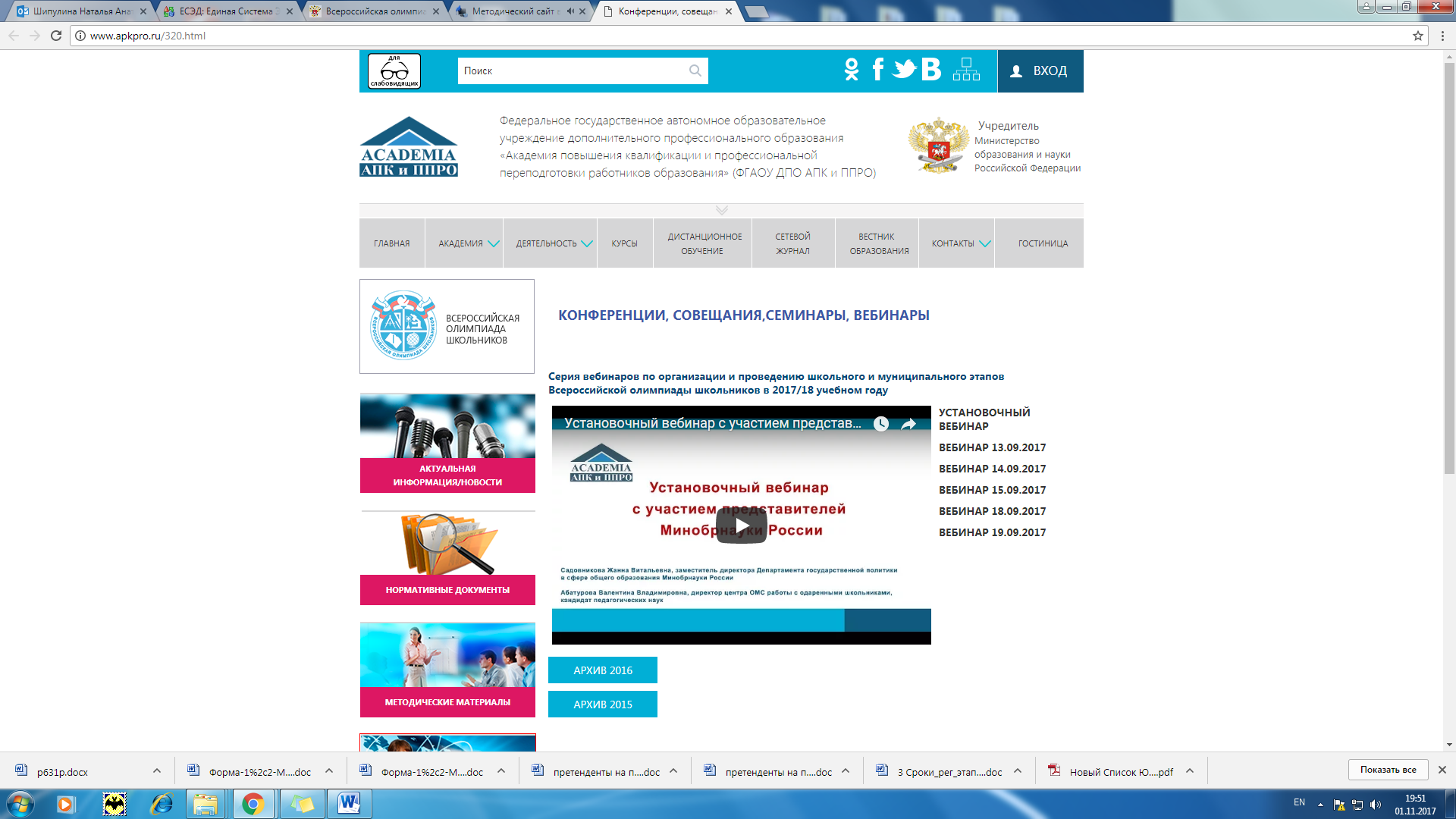 www.apkpro.ru/320.html
Эффективность участия муниципальных команд в региональном этапе всероссийской олимпиады и региональных олимпиад в 2016-2017 году
Заместитель начальника отдела общего образования министерства образования, науки  и молодежной политики Краснодарского края
Наталья Анатольевна Шипулина
8 861 234 62 89
8 918 449 04 93
n.a.shipulina@minobr.krasnodar.ru